OKULA UYUM EĞİTİMİ
ADNAN MENDERS ORTAOKULU
REHBERLİK SERVİSİ
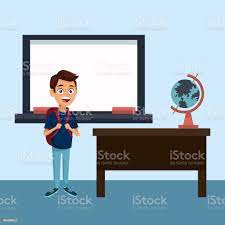 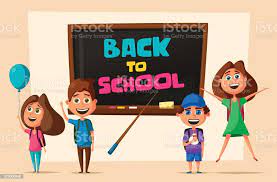 MEHMET EMİNOĞLU
1. OKULUMUZA HOŞGELDİNİZ
2. ORTAOKULA GEÇİŞ
3. OKULUMUZ
4. OKULUMUZUN BÖLÜMLERİ
4. OKUL YÖNETİCİLERİ
5. OKUL KURALLARIM
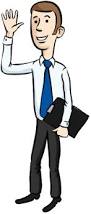 1.OKULUMUZA HOŞGELDİNİZ
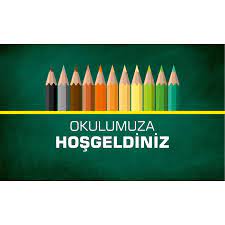 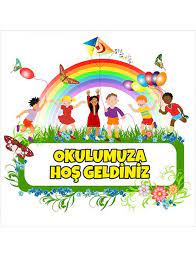 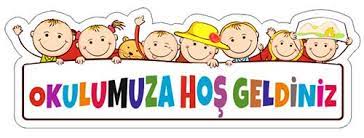 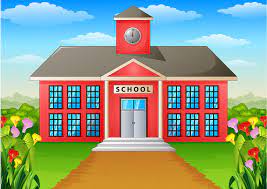 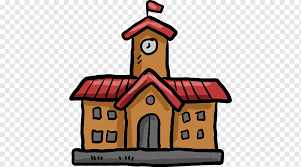 MERAK
HEYECAN
MUTLULUK
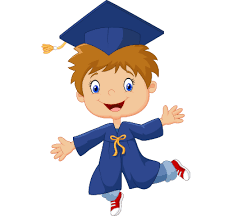 BÜYÜDÜĞÜNÜ HİSSETMEK
BAŞARILI OLMA İSTEĞİ
3.OKULUMUZ
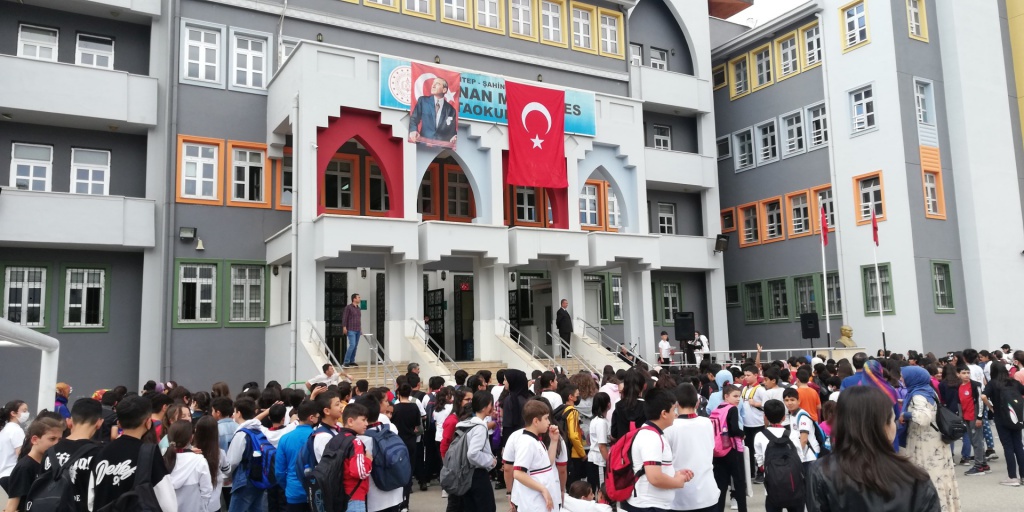 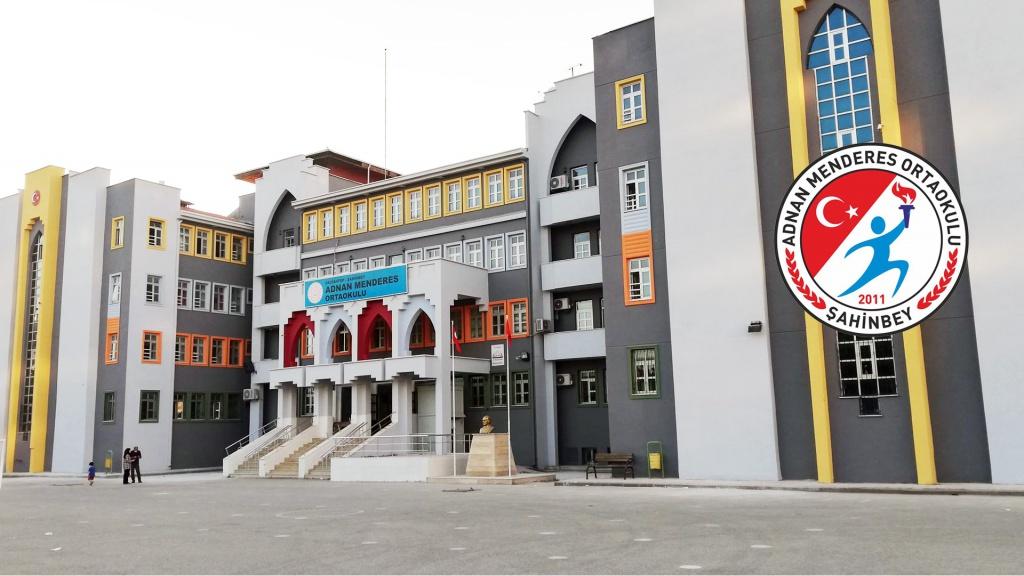 4. OKULUMUZUN BÖLÜMLERİ
4.1. OKUL BAHÇESİ
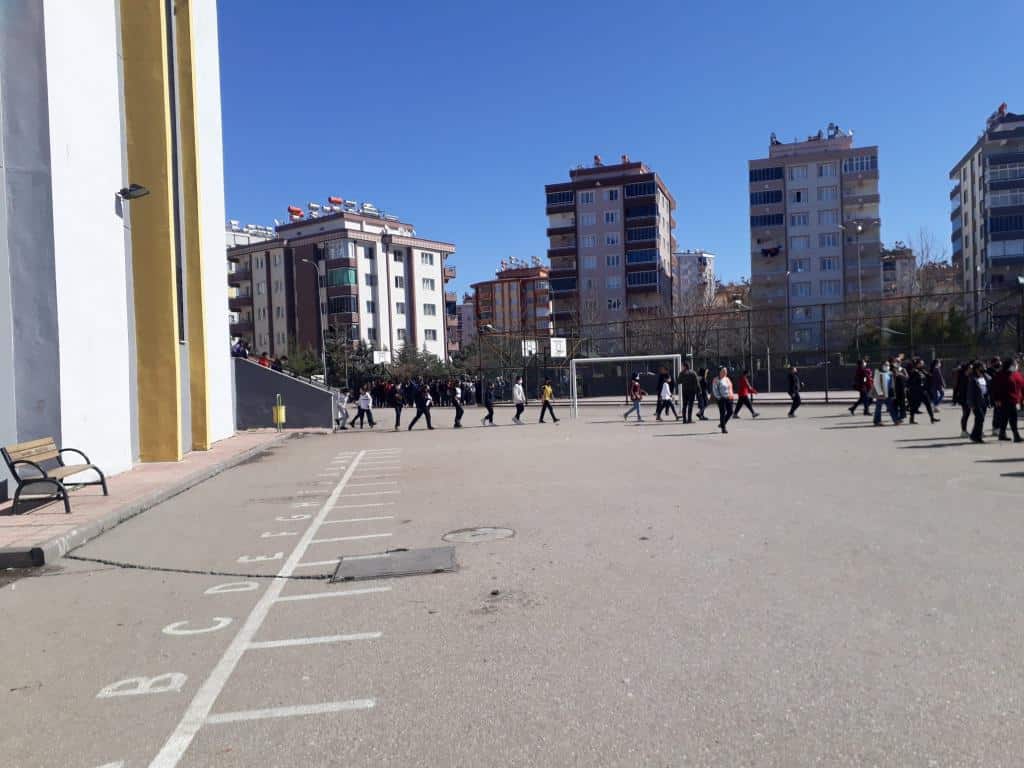 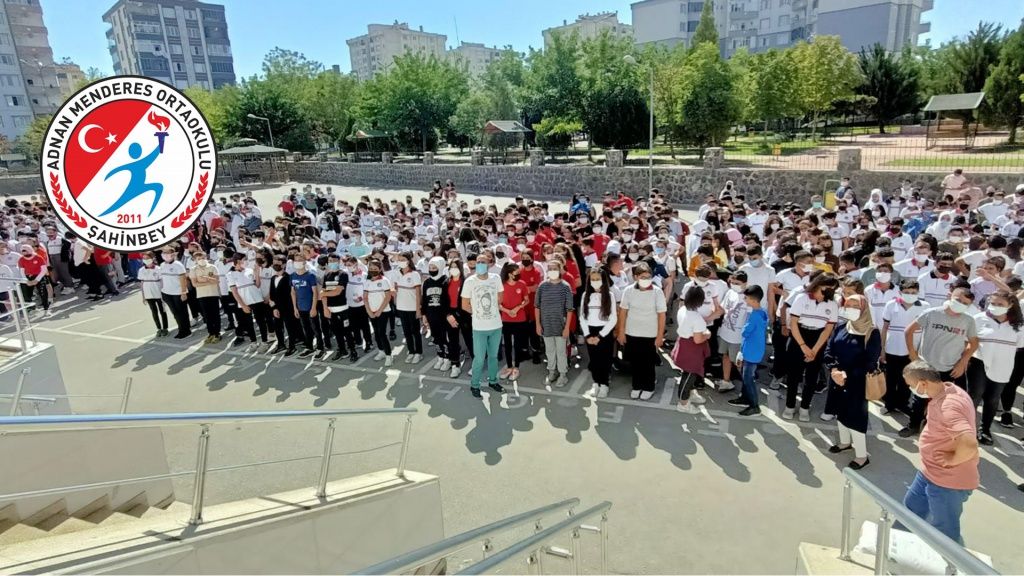 4.2. SINIFLARIMIZ
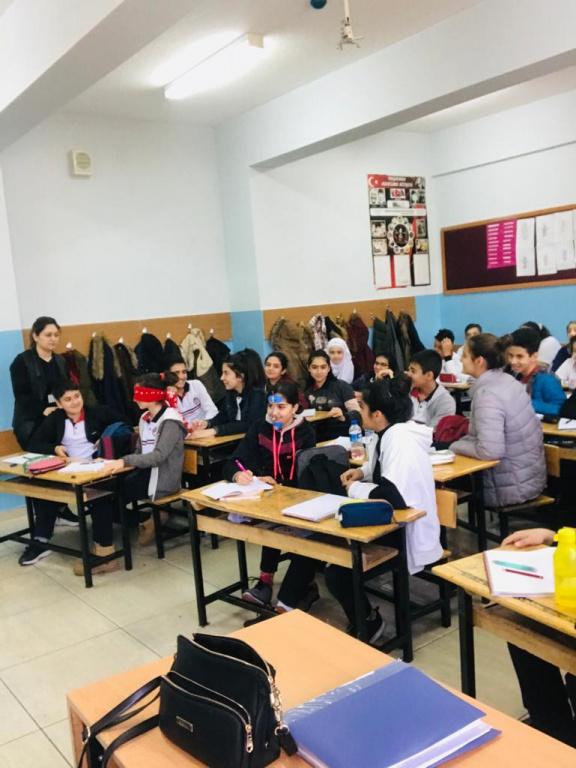 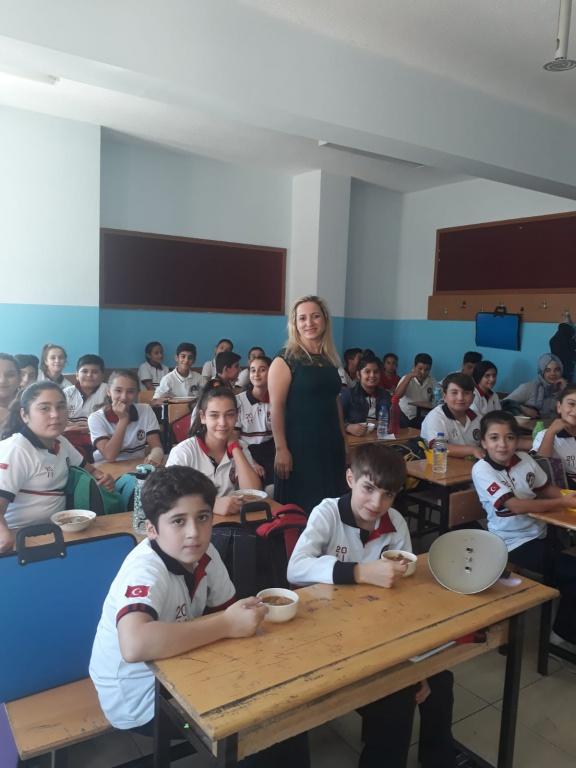 4.3. REHBERLİK SERVİSİ
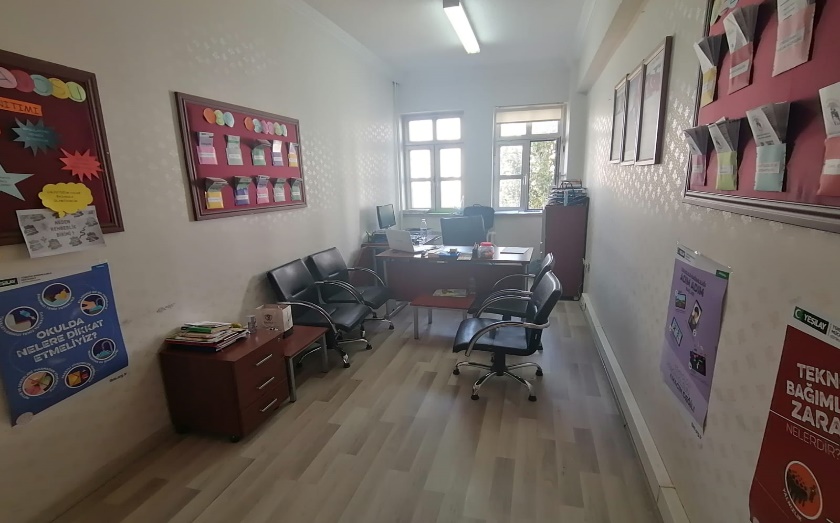 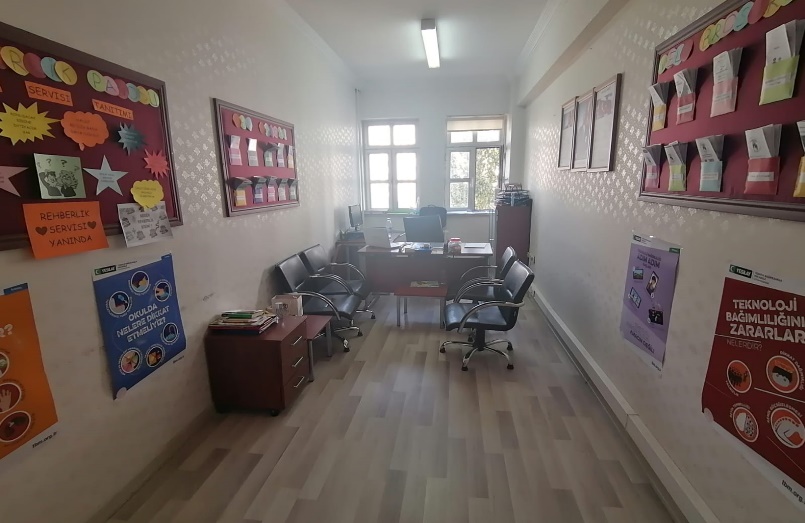 4.4. OKULUN DİĞER BÖLÜMLERİ
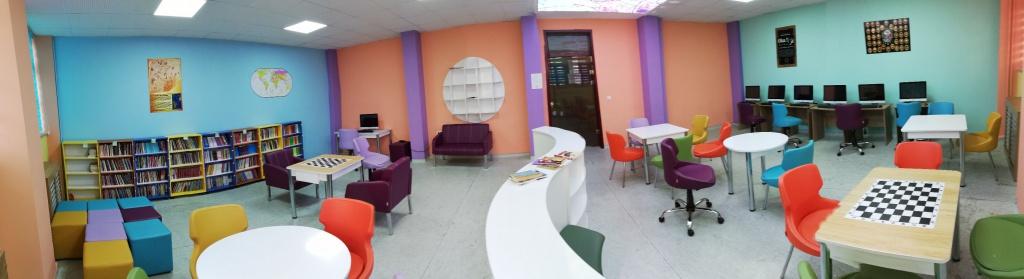 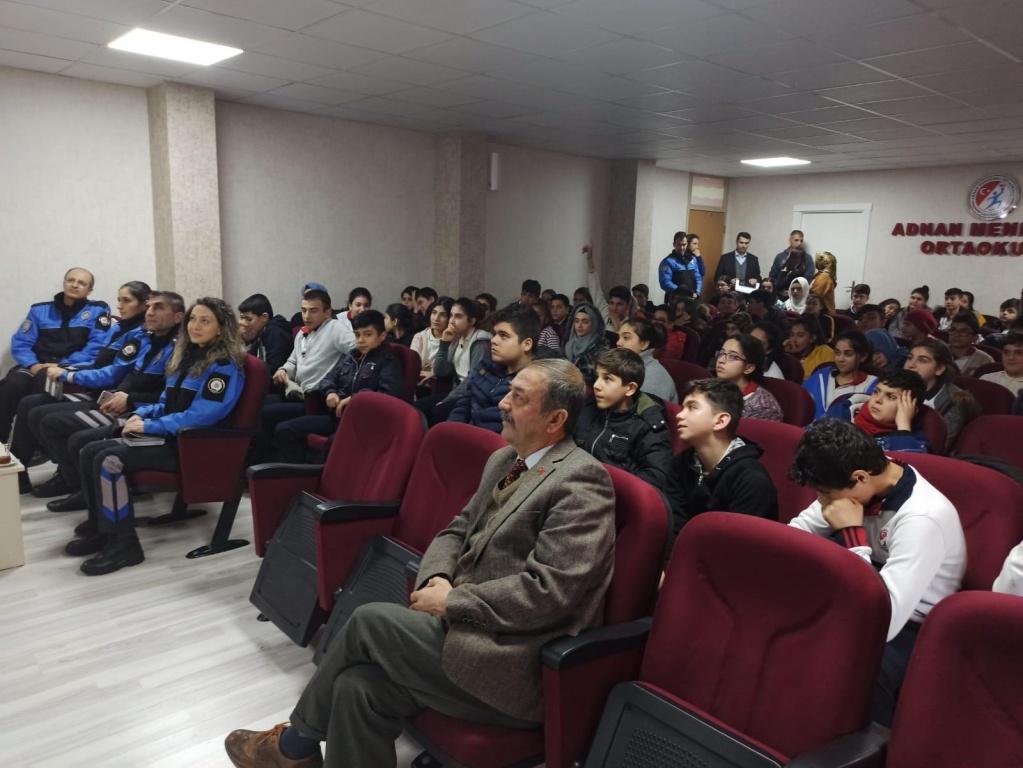 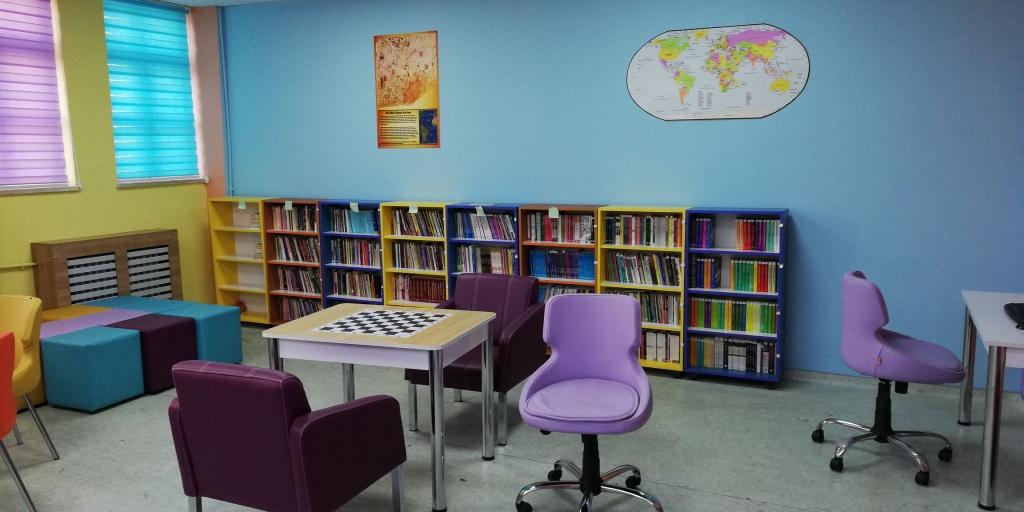 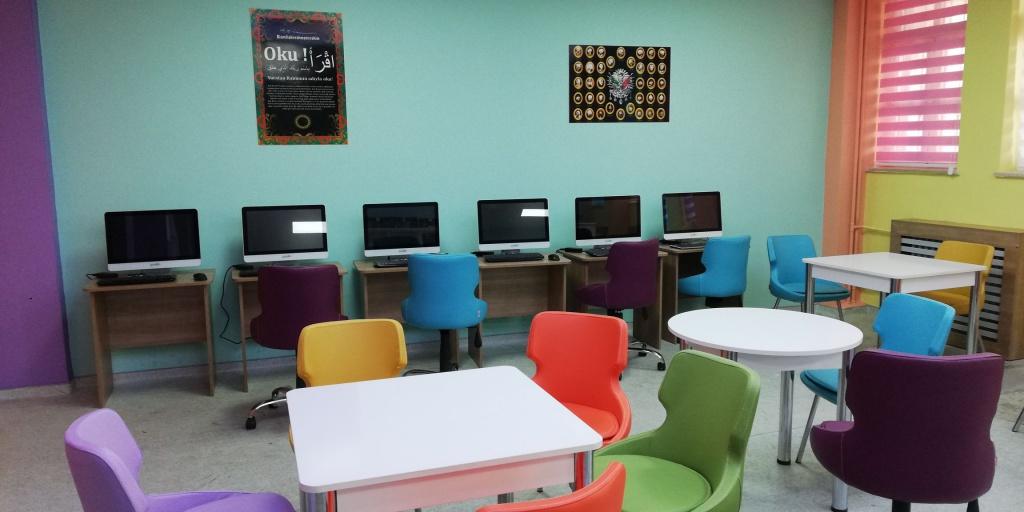 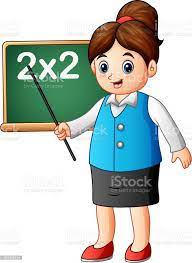 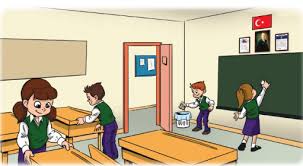 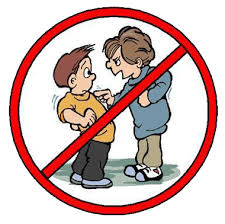 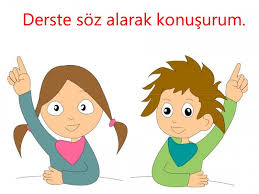 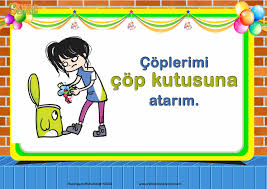 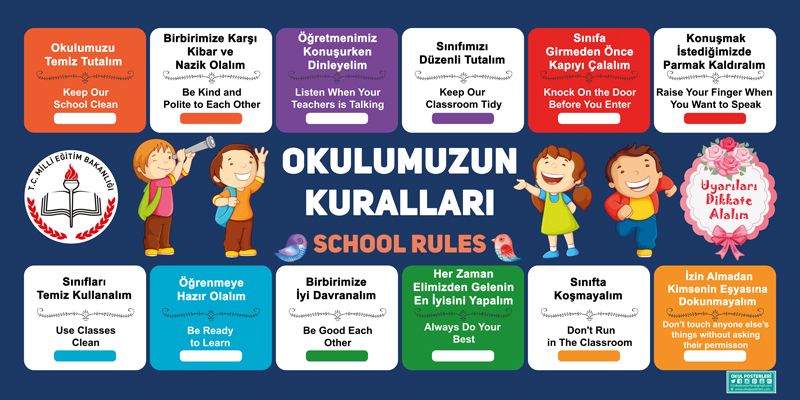